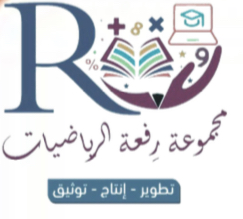 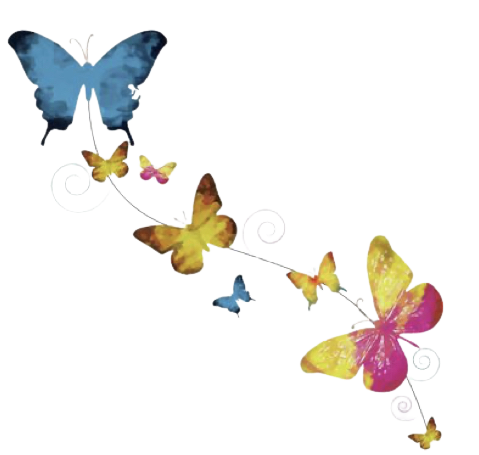 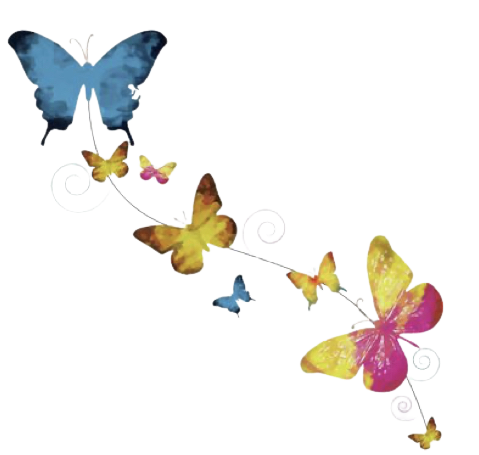 الفصل ٧ -٥ القسمة الناتج من رقمين
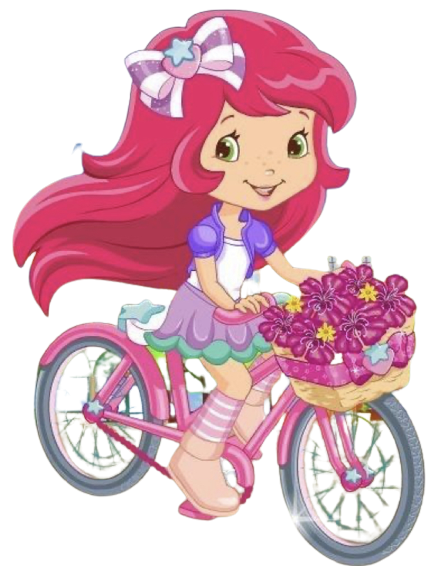 أ/ فاطمة جبران
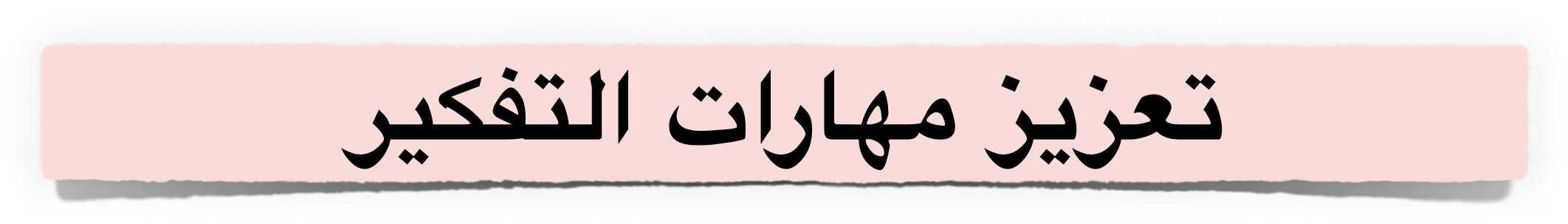 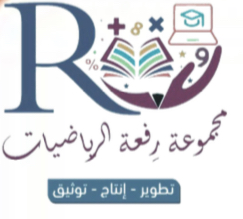 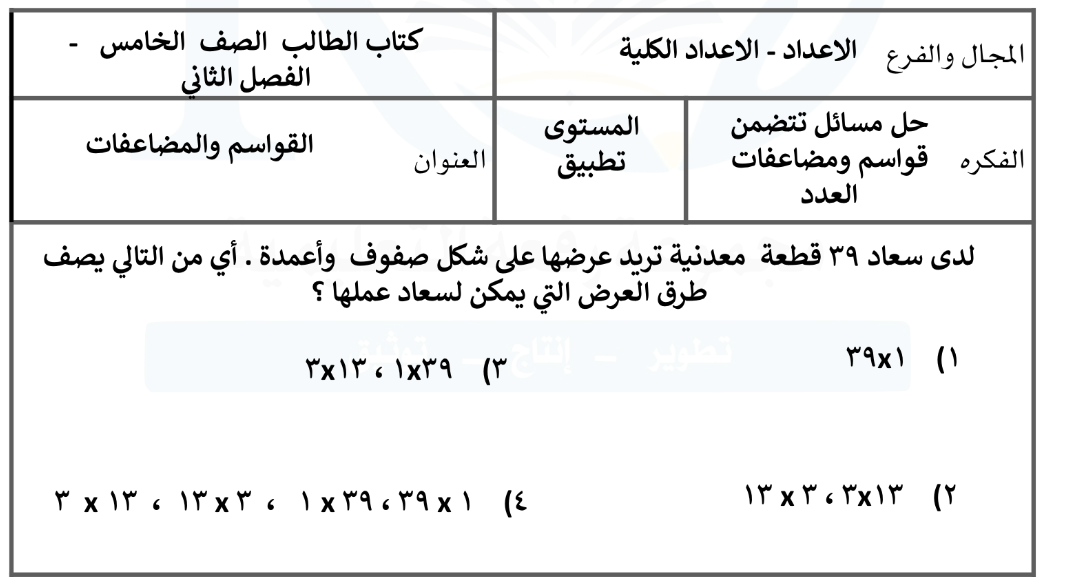 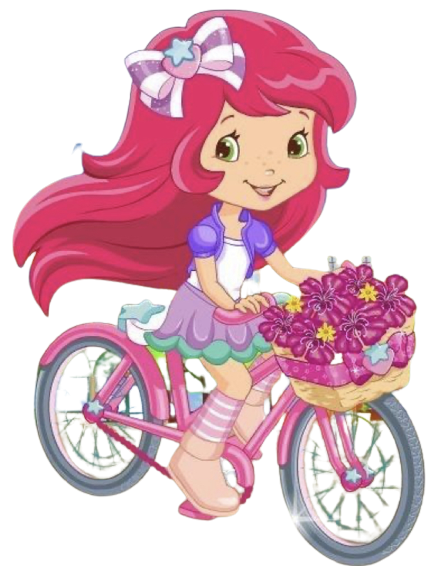 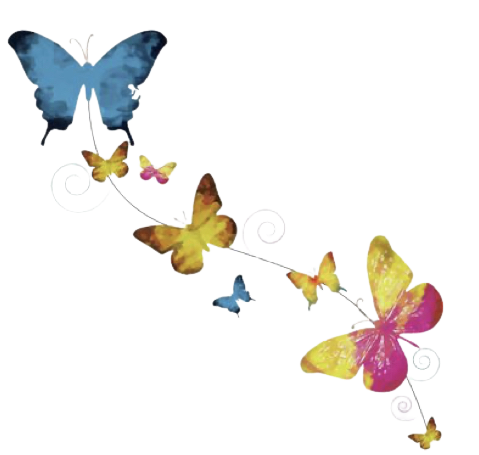 أ/ فاطمة جبران
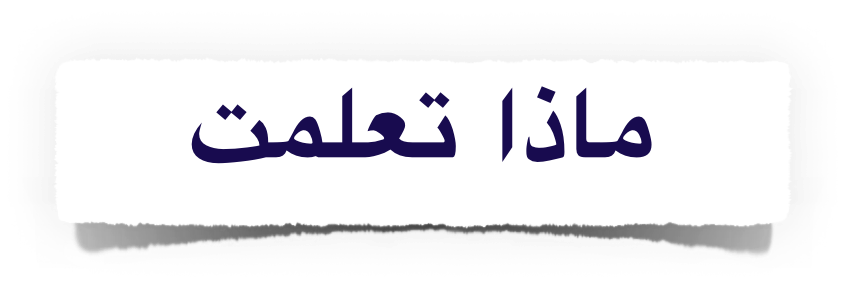 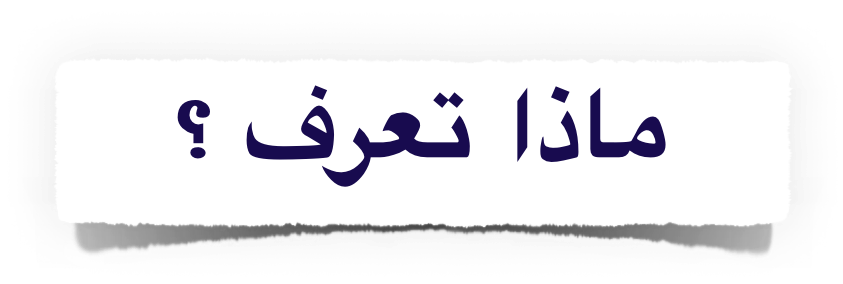 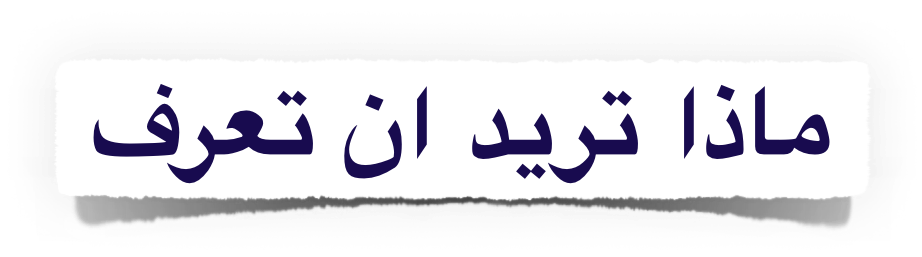 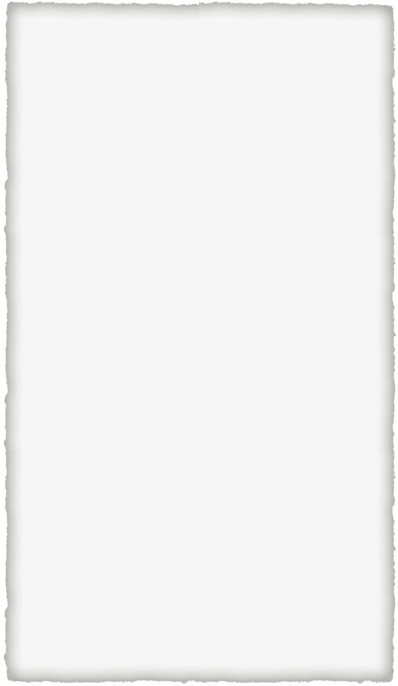 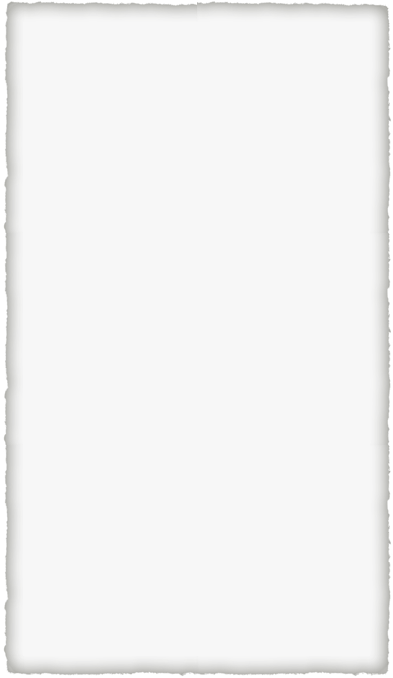 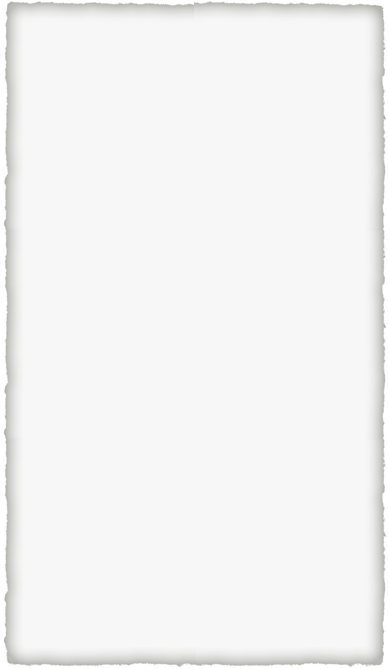 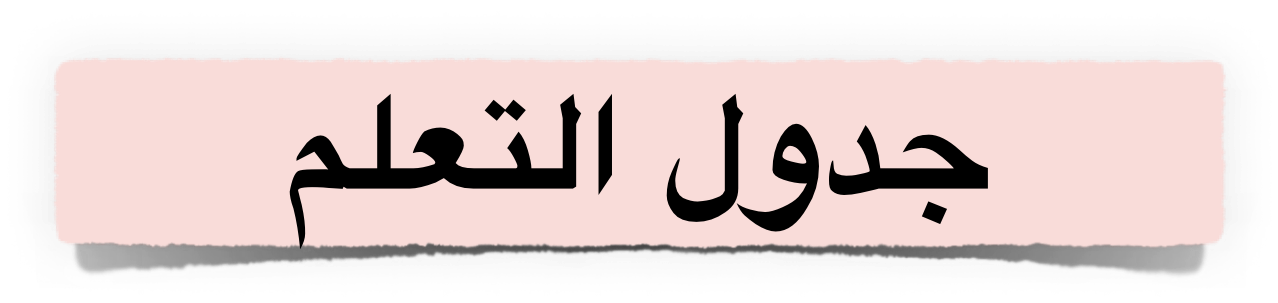 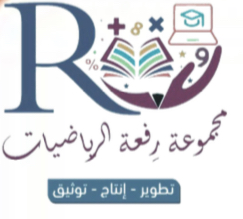 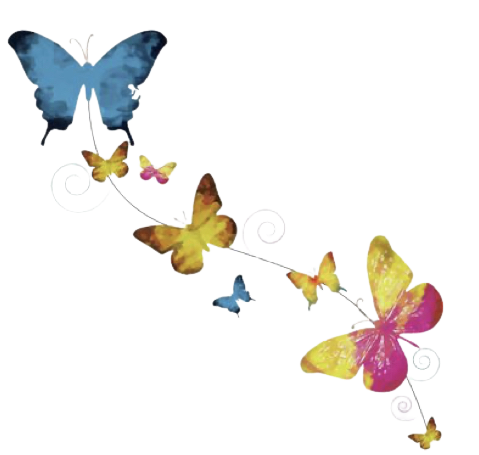 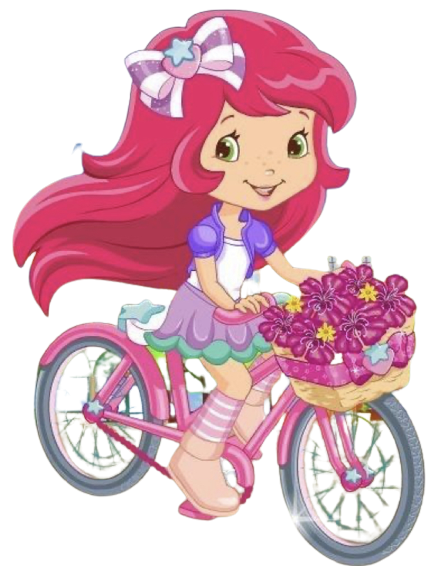 أ/ فاطمة جبران
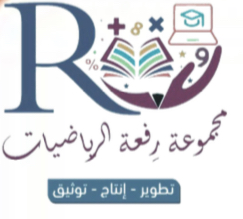 الفصل ٧ -٥ القسمة الناتج من رقمين
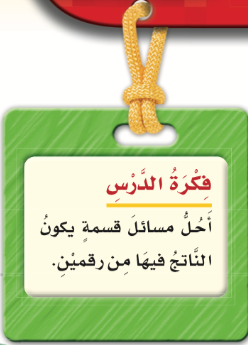 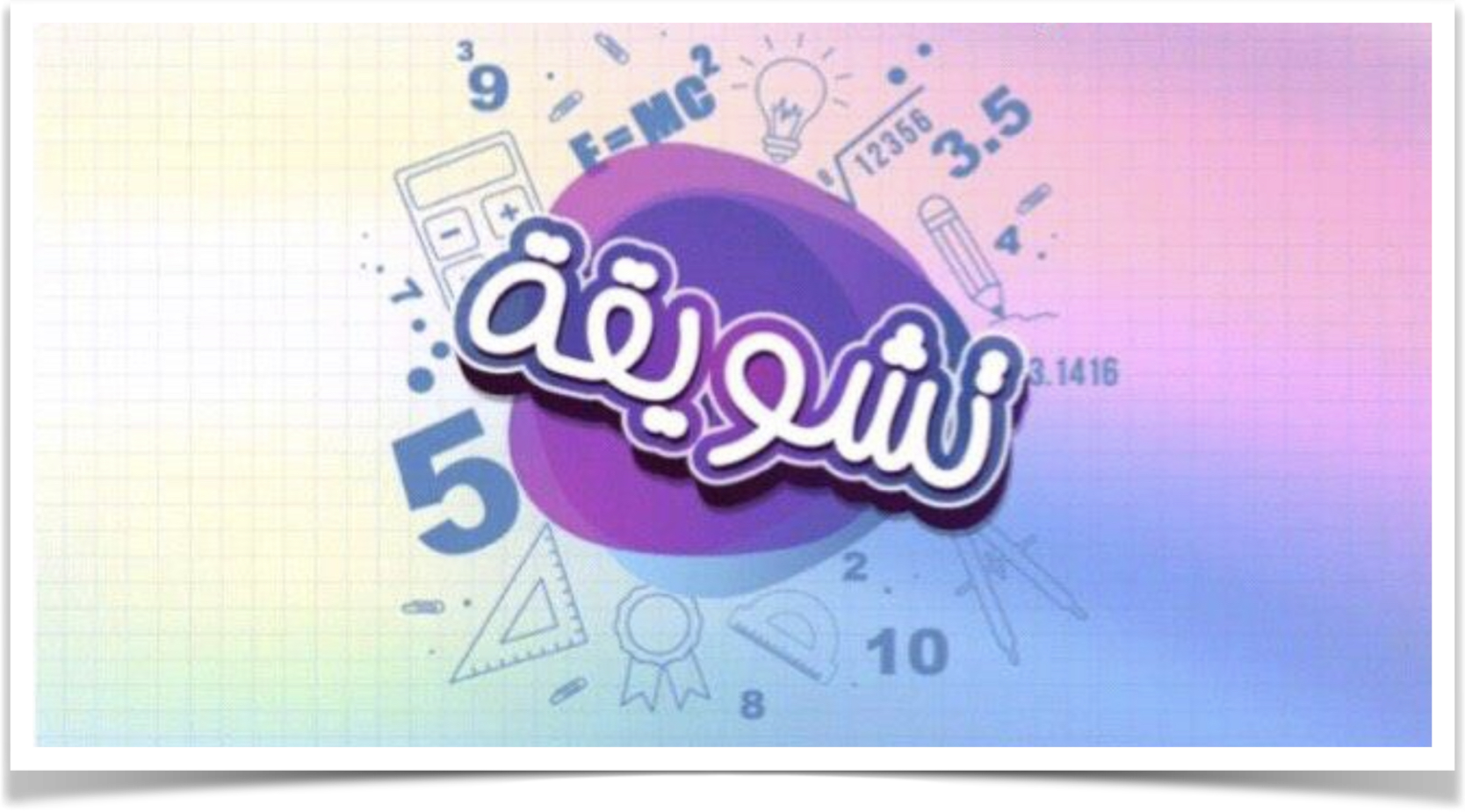 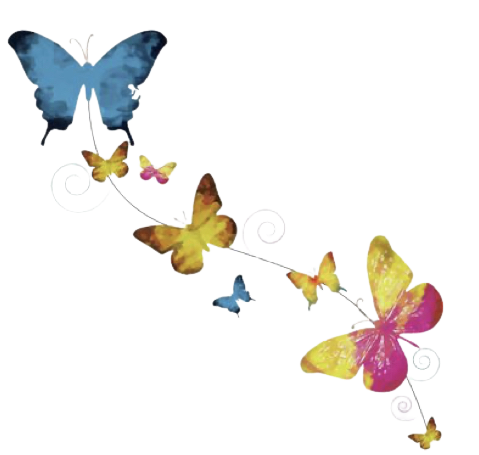 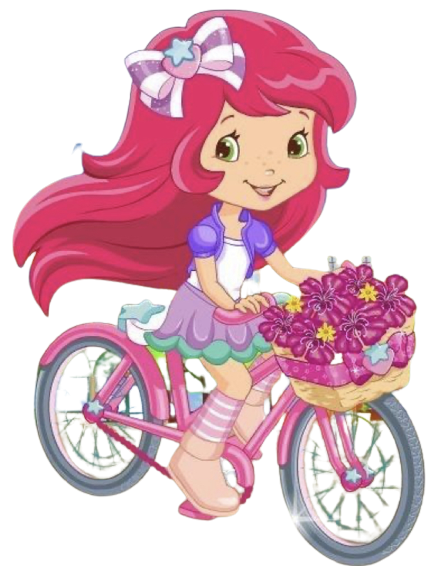 أ/ فاطمة جبران
الفصل ٧ -٥ القسمة الناتج من رقمين
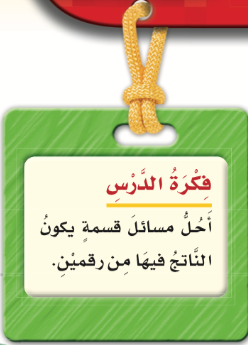 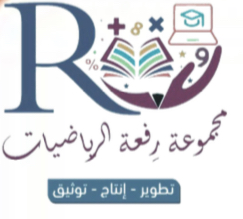 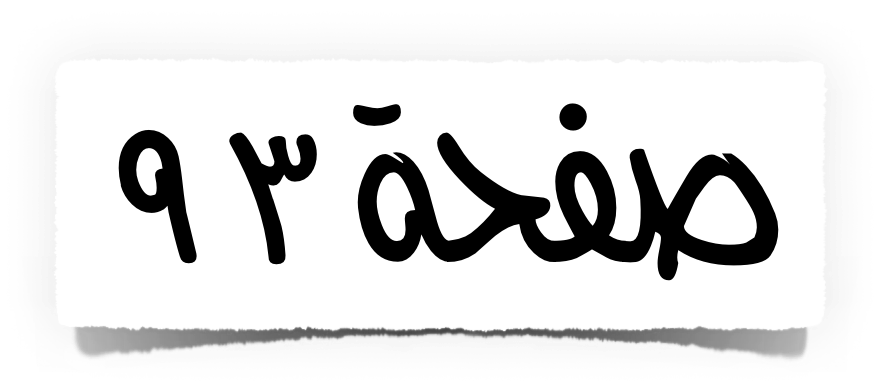 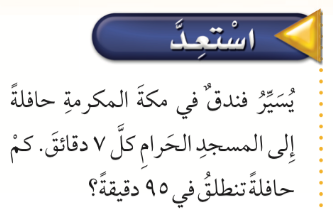 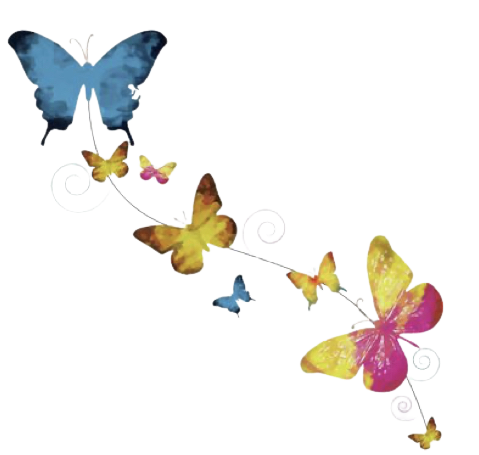 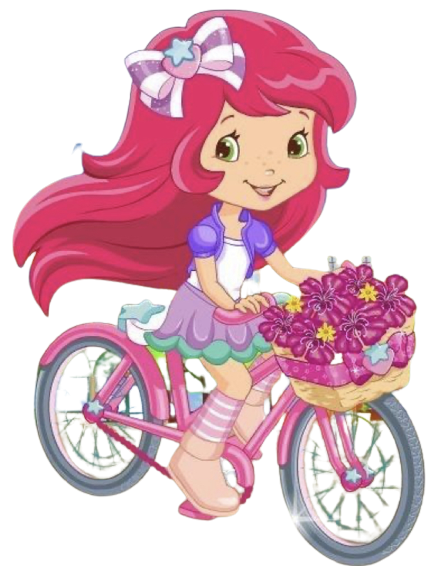 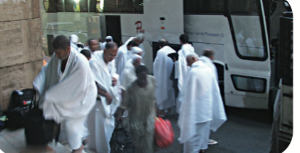 أ/ فاطمة جبران
الفصل ٧ -٥ القسمة الناتج من رقمين
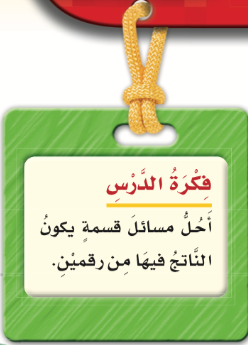 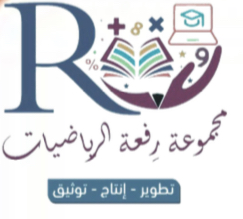 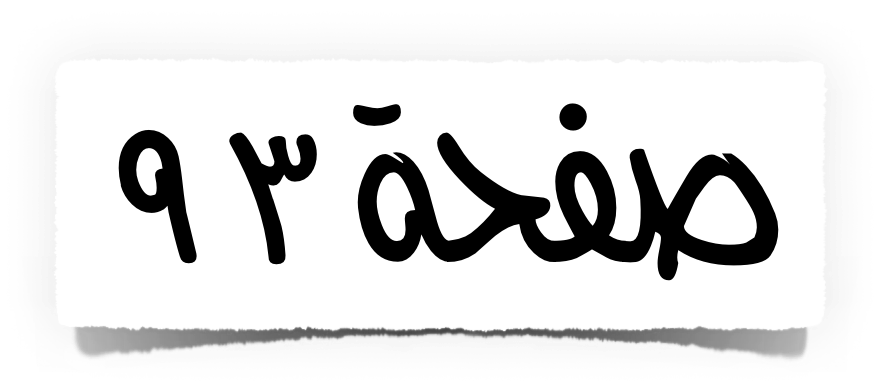 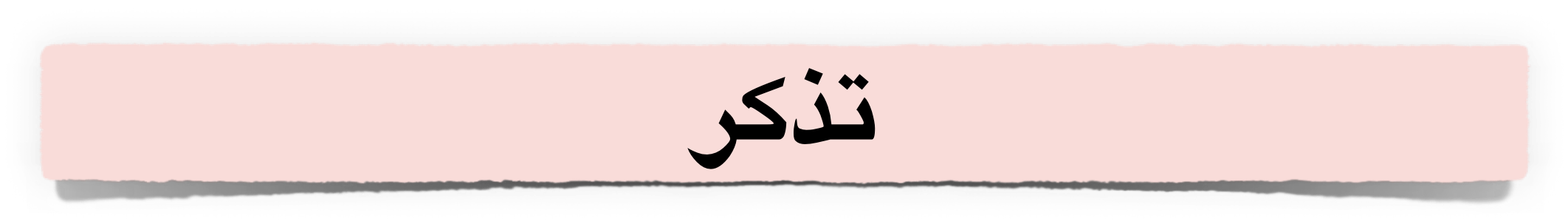 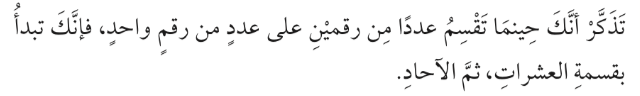 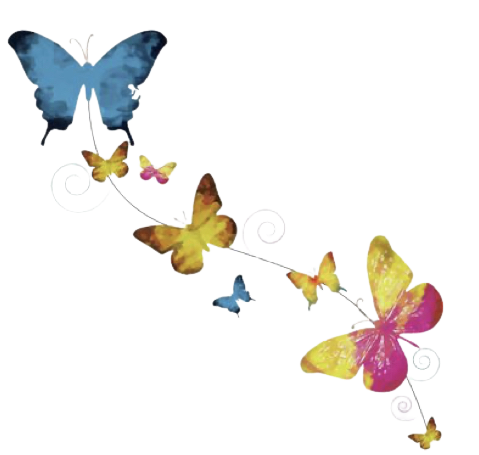 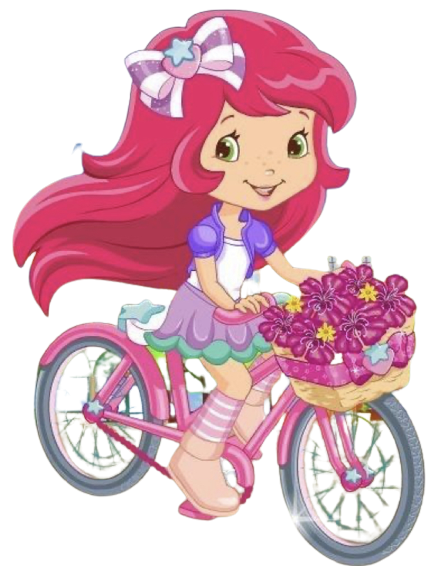 أ/ فاطمة جبران
الفصل ٧ -٥ القسمة الناتج من رقمين
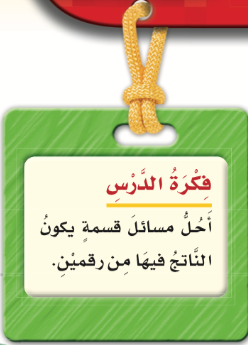 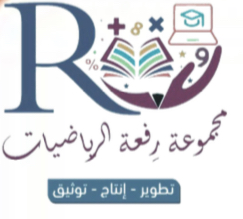 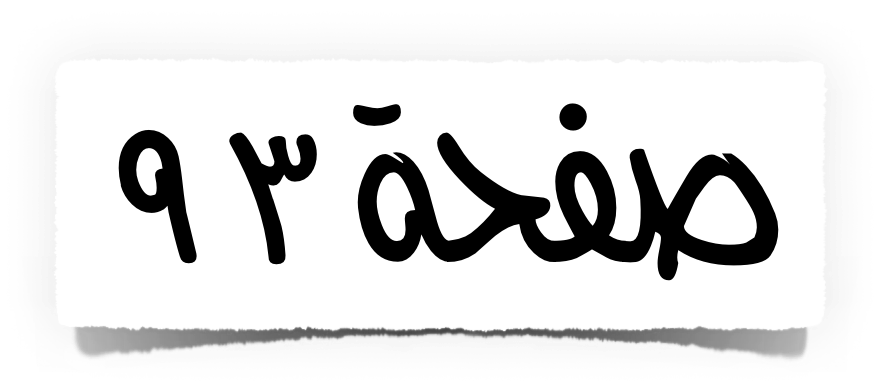 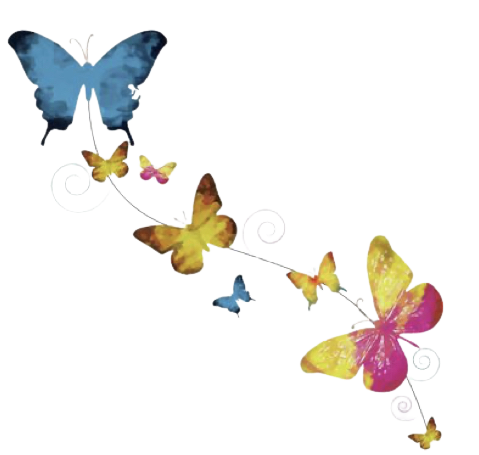 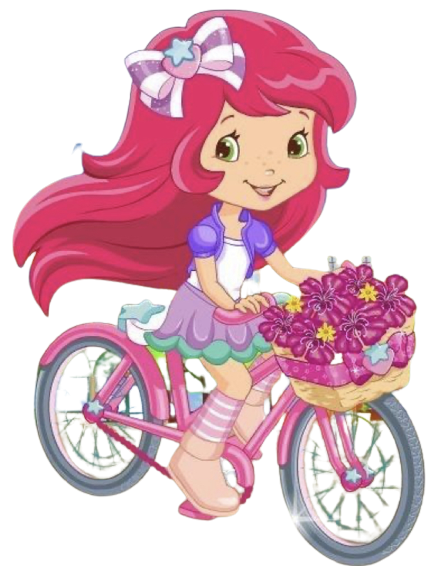 أ/ فاطمة جبران
الفصل ٧ -٥ القسمة الناتج من رقمين
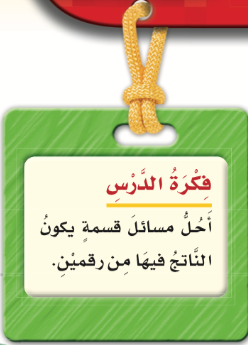 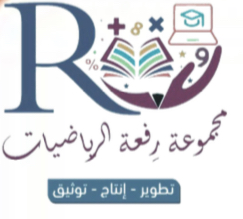 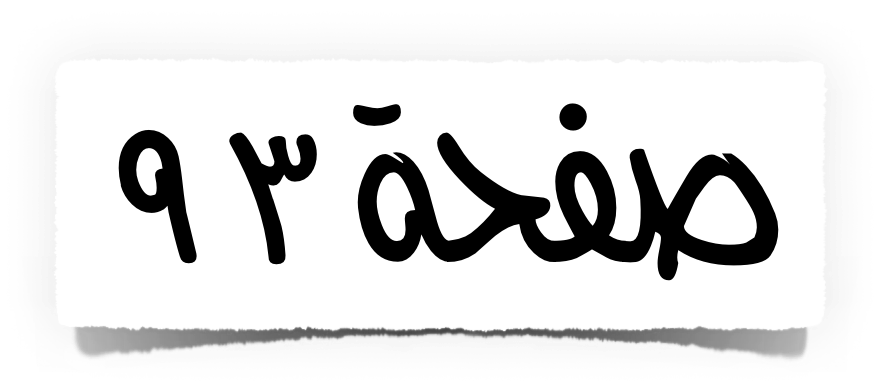 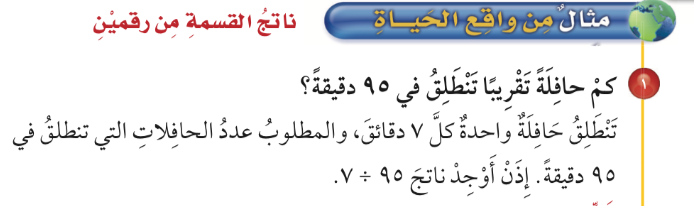 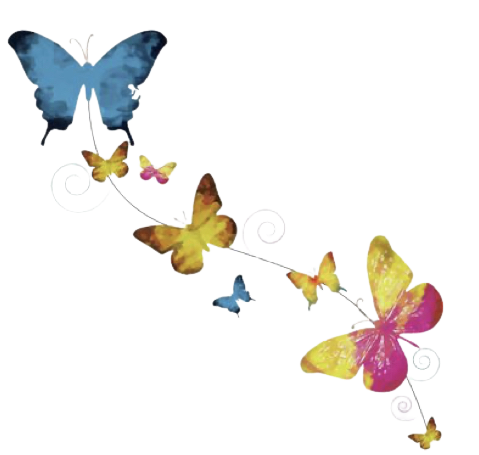 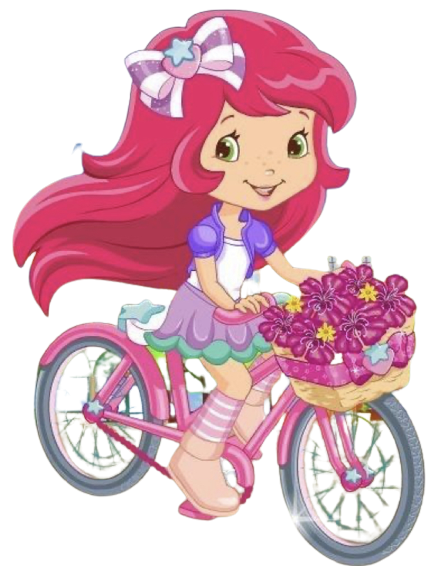 أ/ فاطمة جبران
الفصل ٧ -٥ القسمة الناتج من رقمين
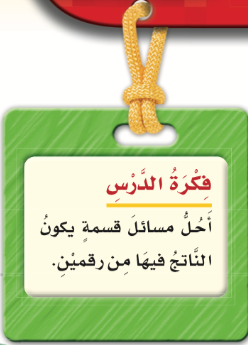 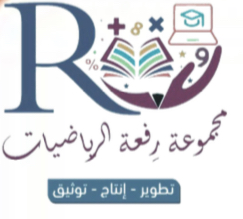 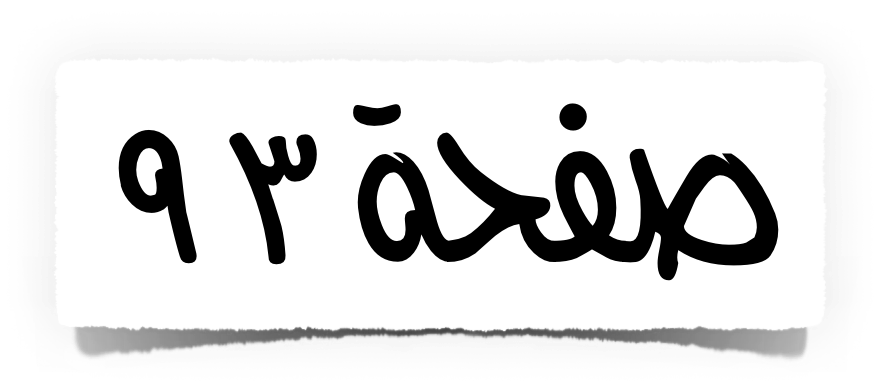 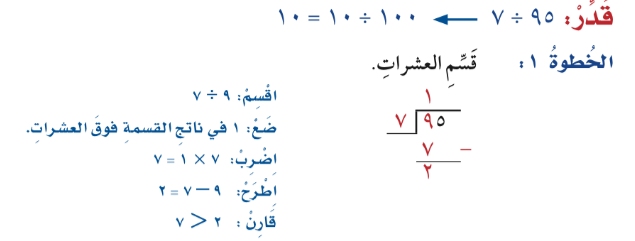 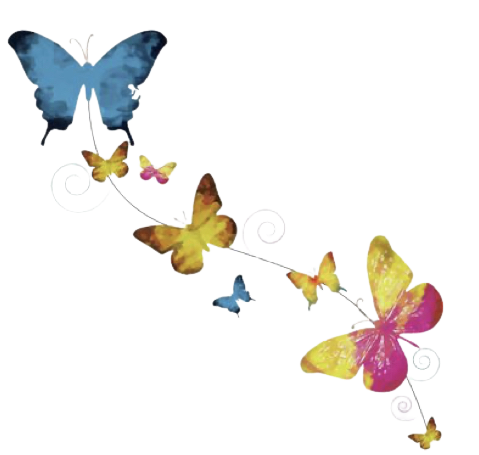 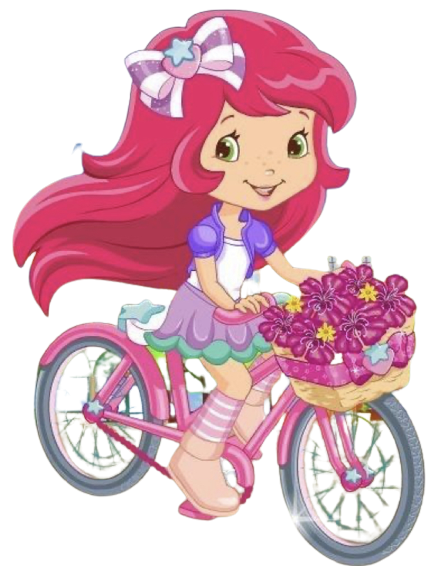 أ/ فاطمة جبران
الفصل ٧ -٥ القسمة الناتج من رقمين
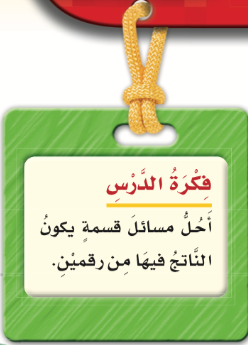 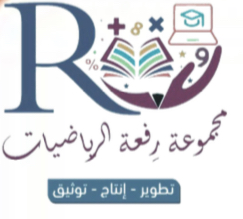 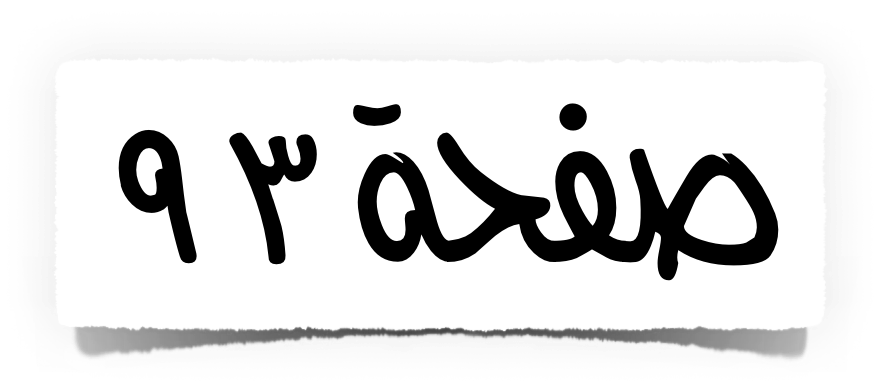 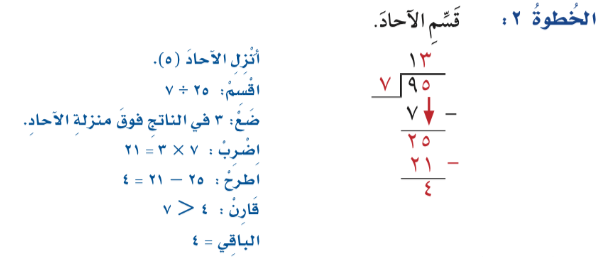 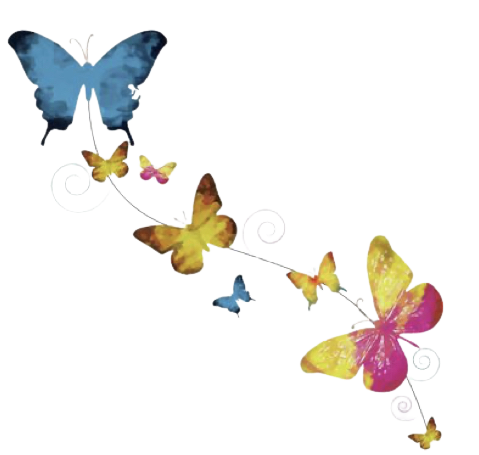 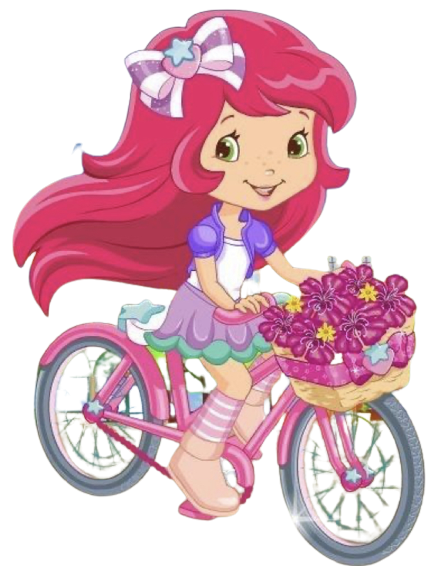 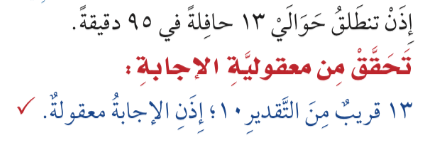 أ/ فاطمة جبران
الفصل ٧ -٥ القسمة الناتج من رقمين
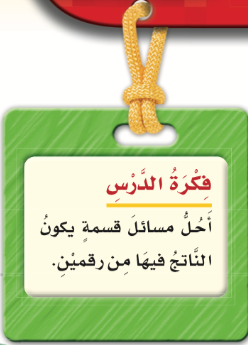 أحيانا لا يمكنك قسمة الرقم في المنزل الكبرى من المقسوم المقسوم عليه
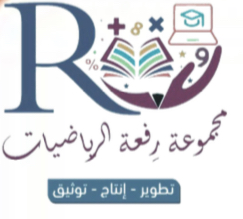 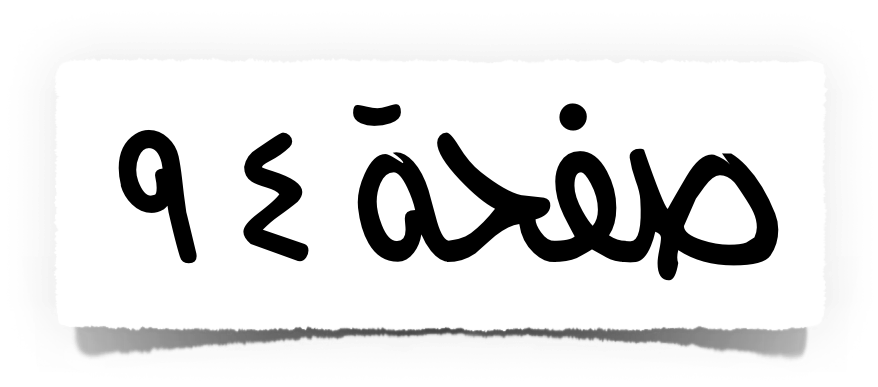 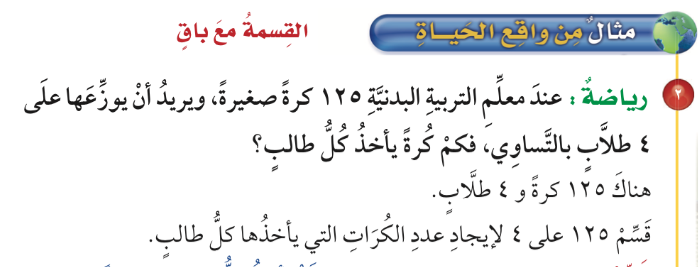 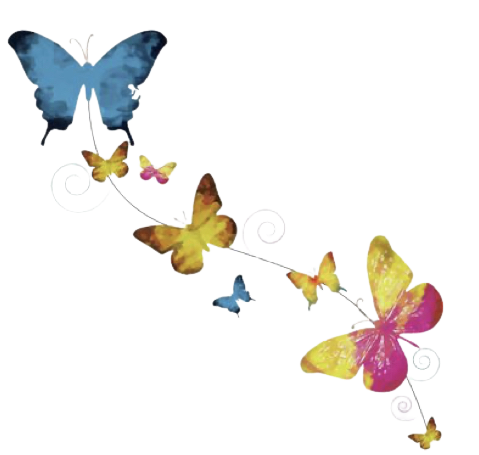 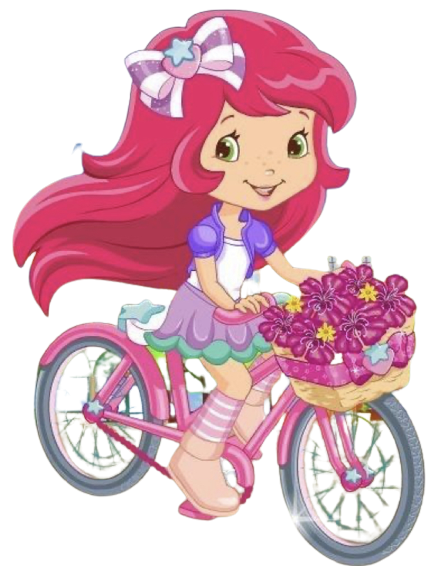 أ/ فاطمة جبران
الفصل ٧ -٥ القسمة الناتج من رقمين
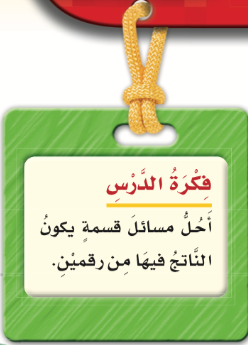 أحيانا لا يمكنك قسمة الرقم في المنزل الكبرى من المقسوم المقسوم عليه
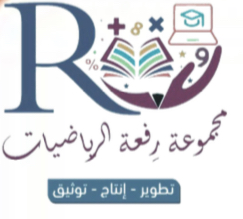 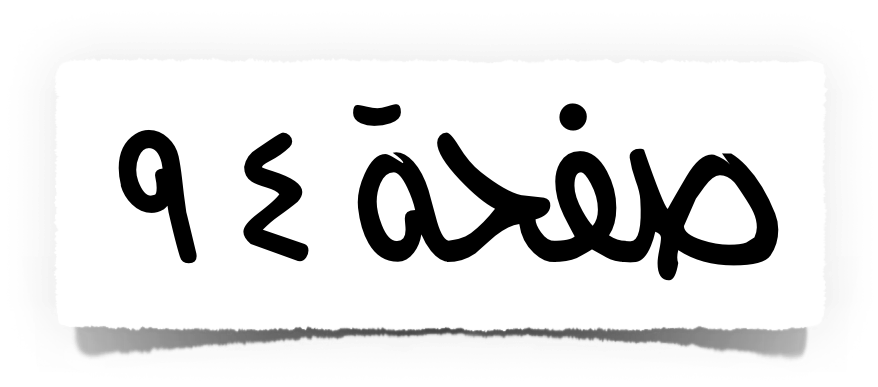 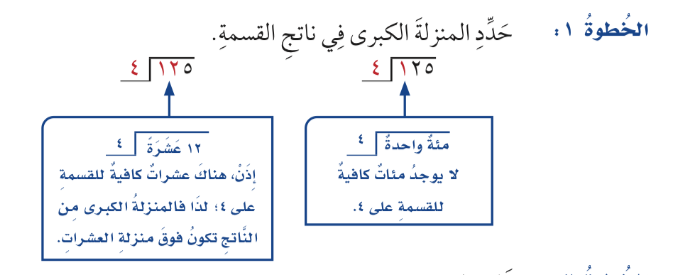 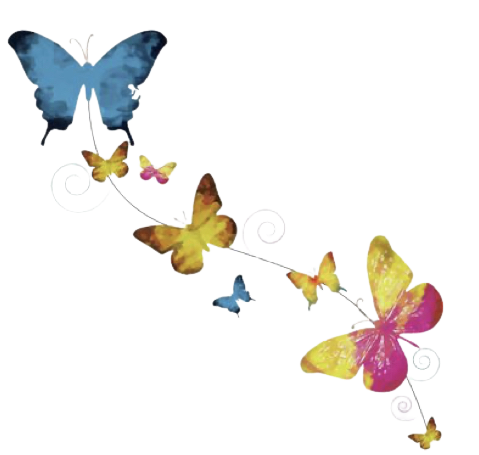 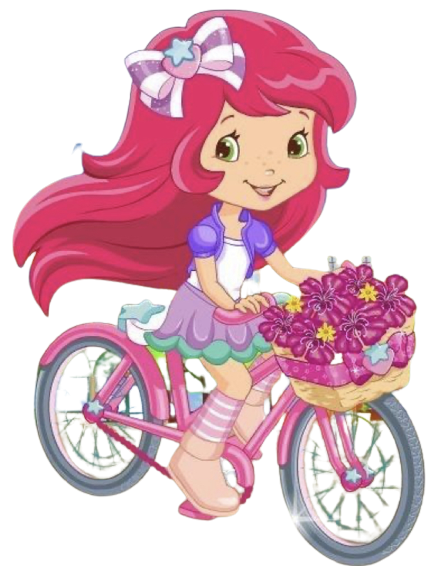 أ/ فاطمة جبران
الفصل ٧ -٥ القسمة الناتج من رقمين
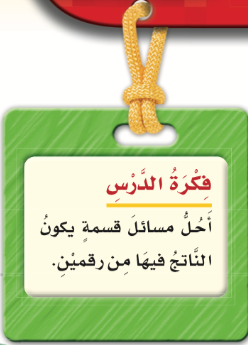 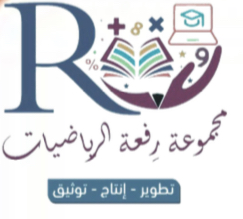 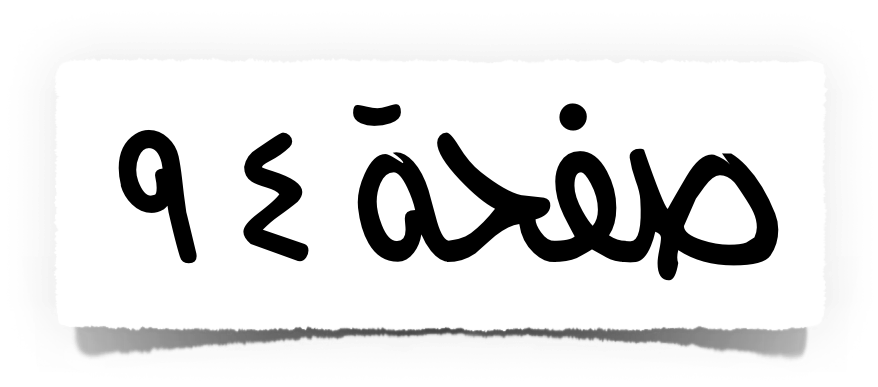 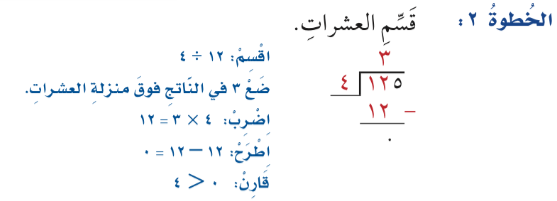 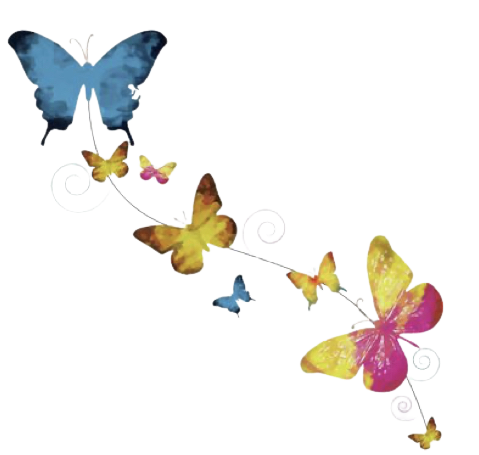 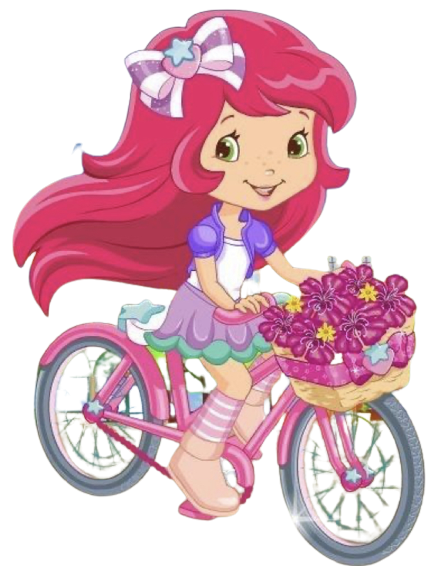 أ/ فاطمة جبران
الفصل ٧ -٥ القسمة الناتج من رقمين
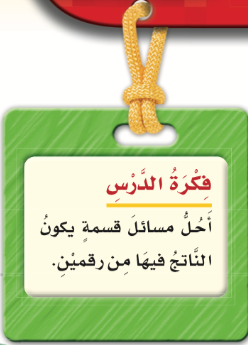 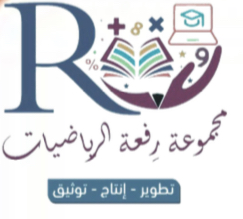 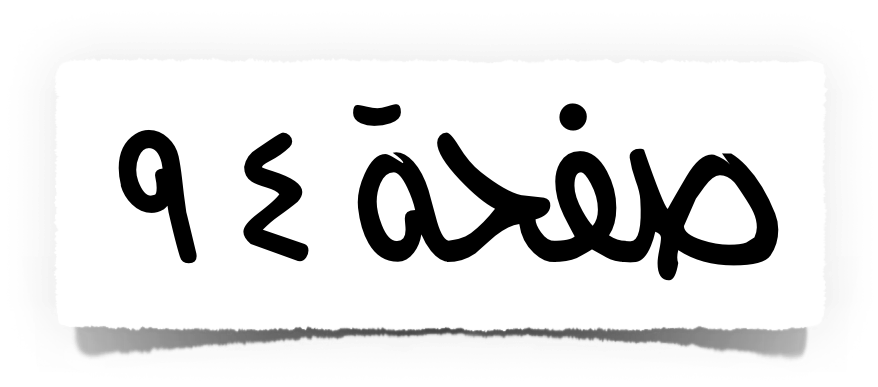 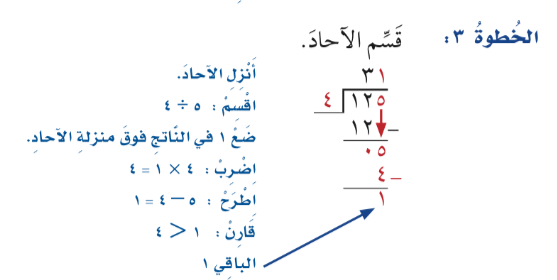 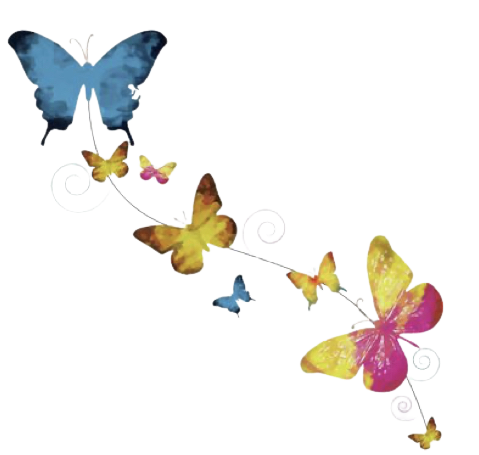 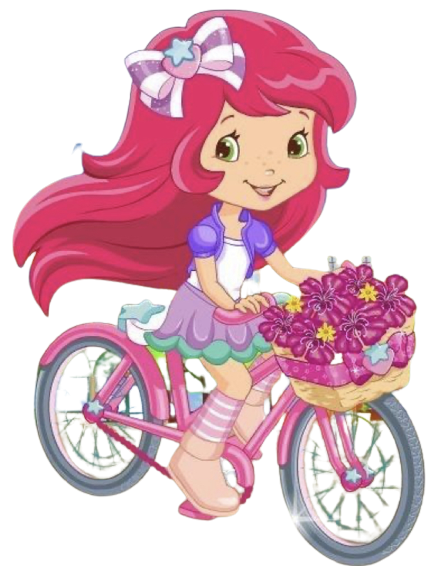 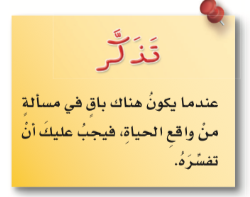 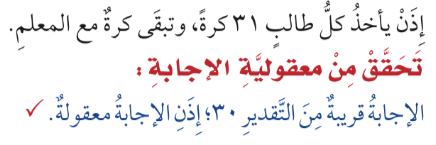 أ/ فاطمة جبران
🌟
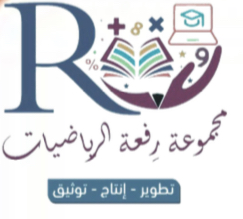 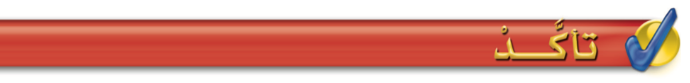 🌟
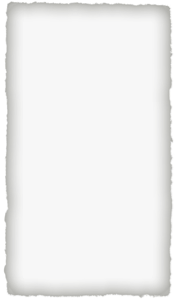 🌟
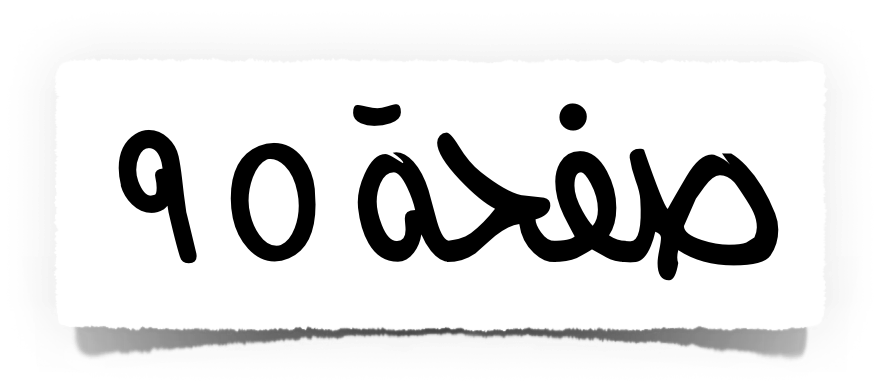 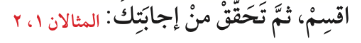 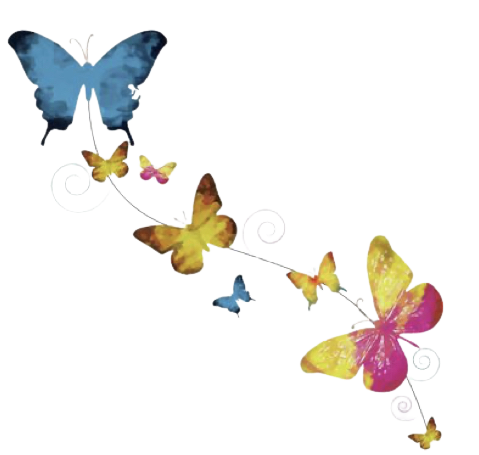 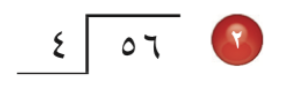 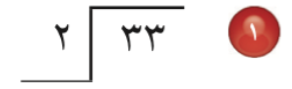 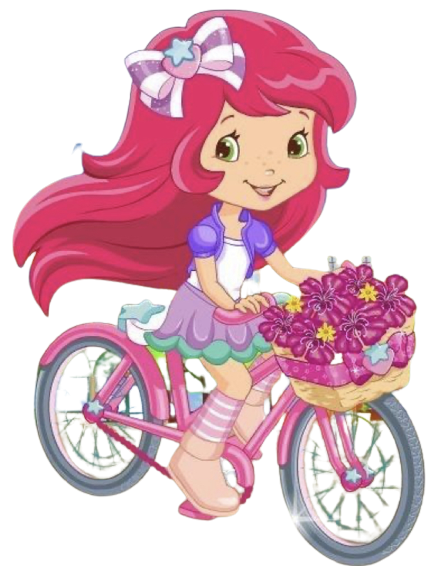 أ/ فاطمة جبران
🌟
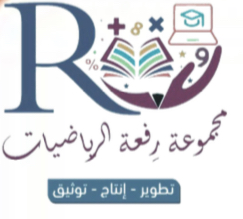 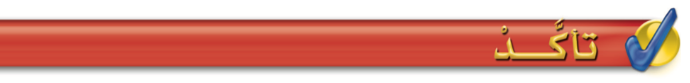 🌟
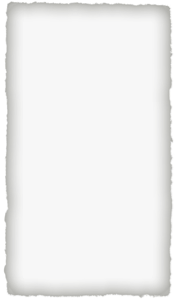 🌟
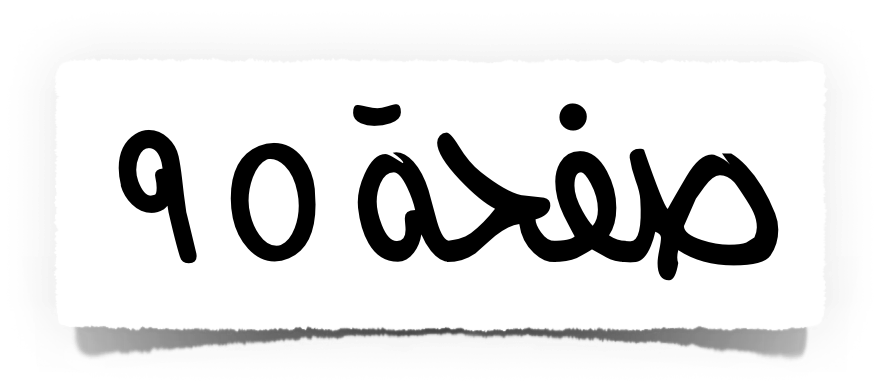 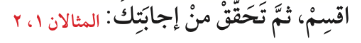 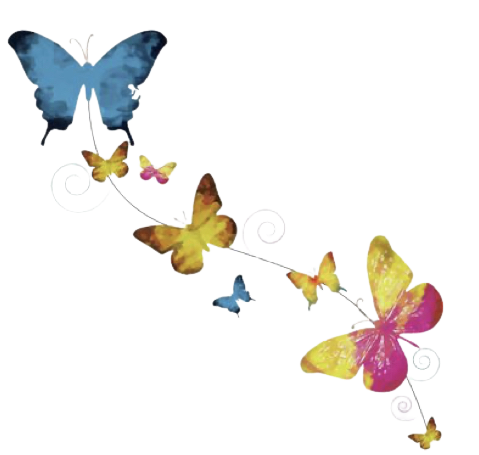 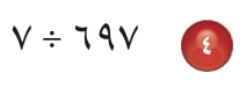 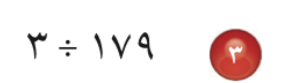 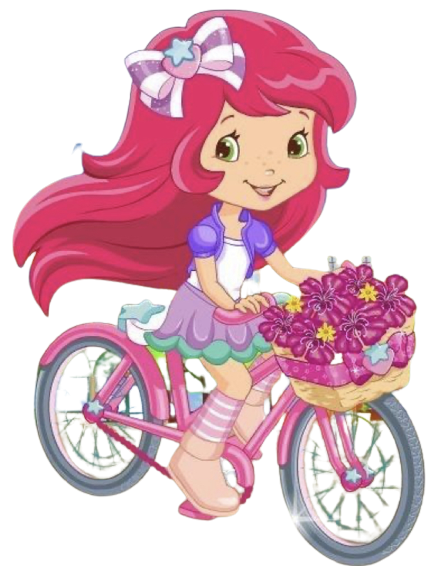 أ/ فاطمة جبران
🌟
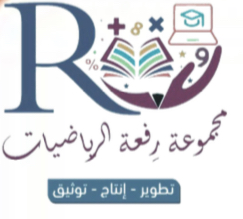 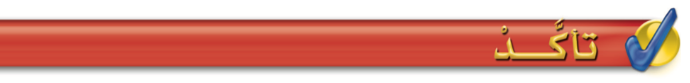 🌟
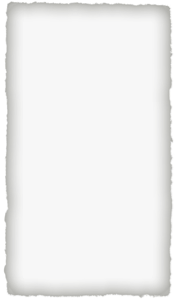 🌟
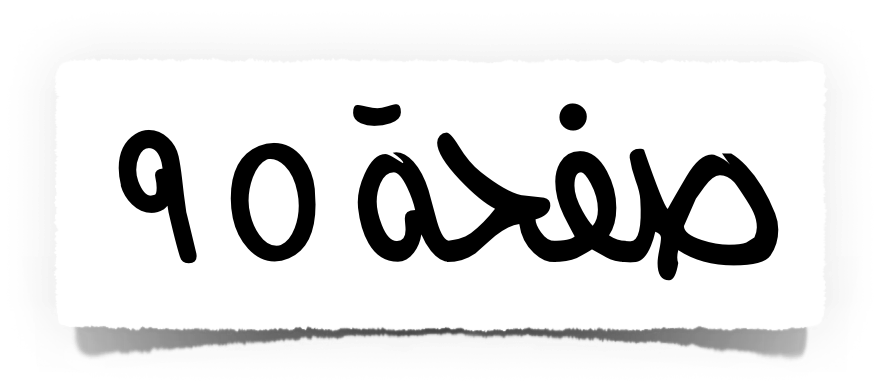 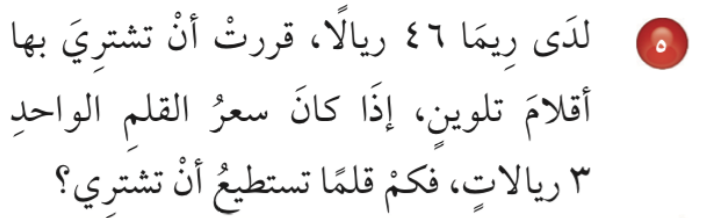 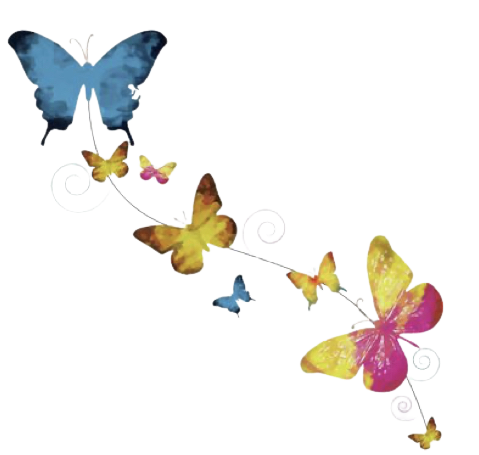 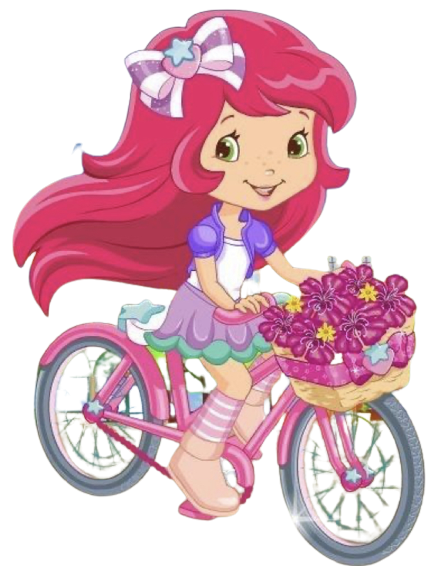 أ/ فاطمة جبران
🌟
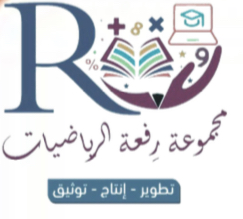 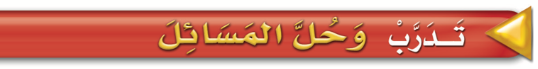 🌟
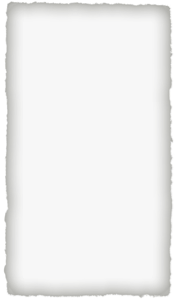 🌟
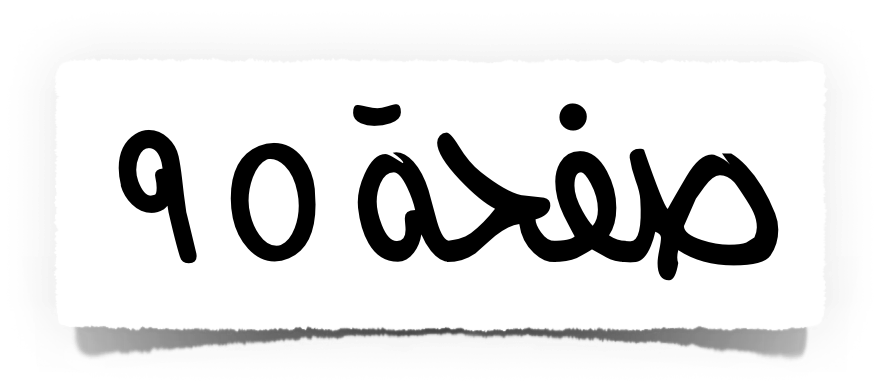 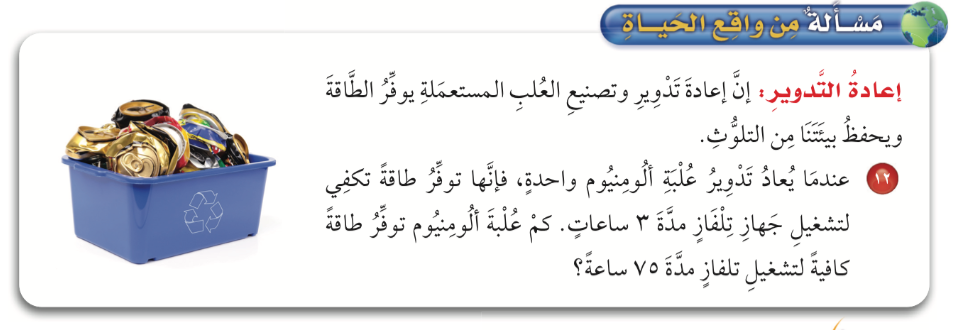 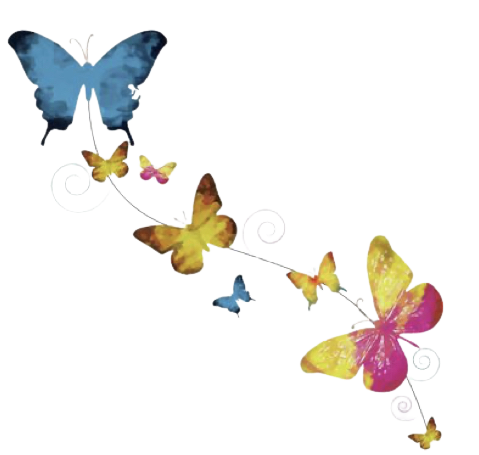 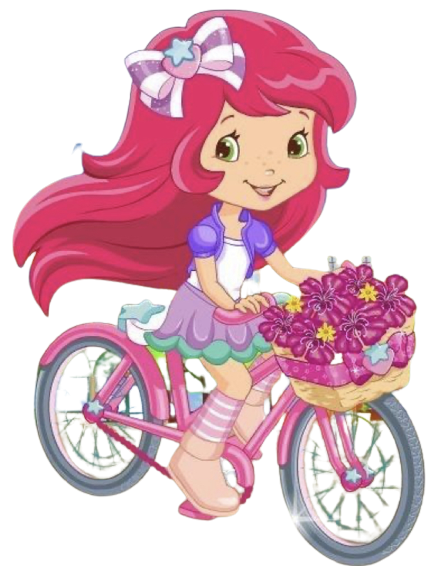 أ/ فاطمة جبران
🌟
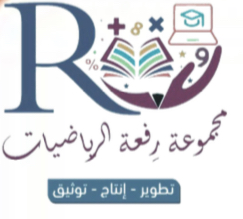 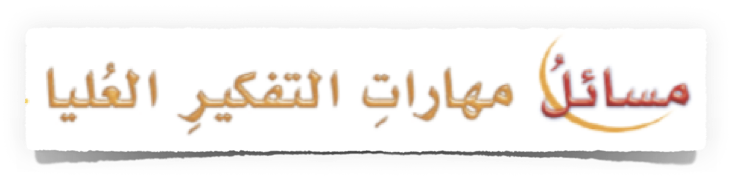 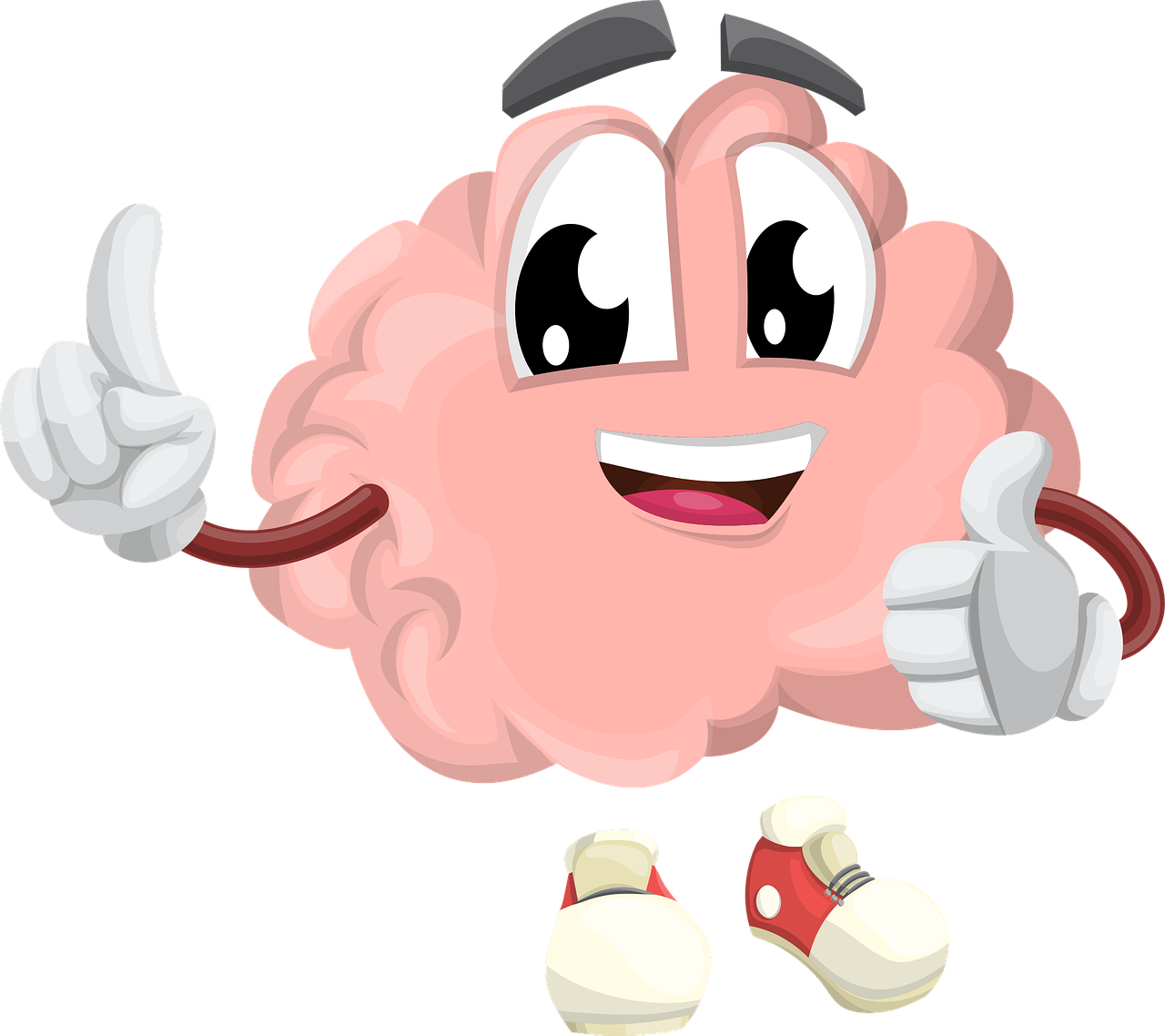 🌟
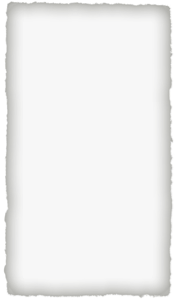 🌟
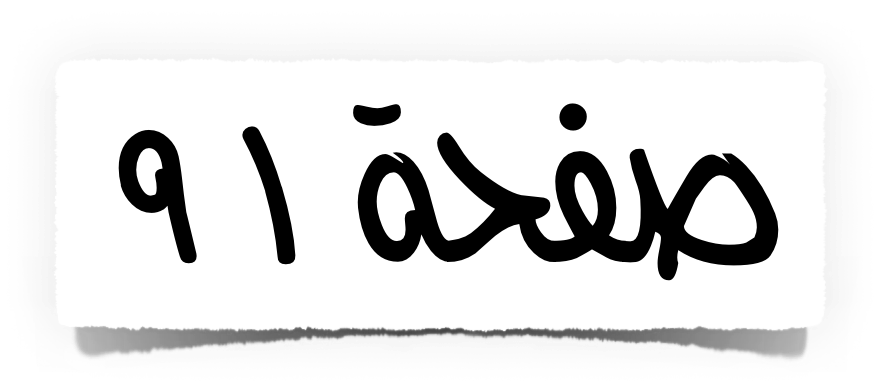 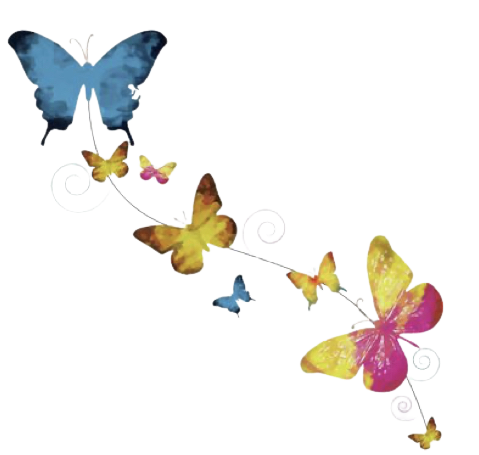 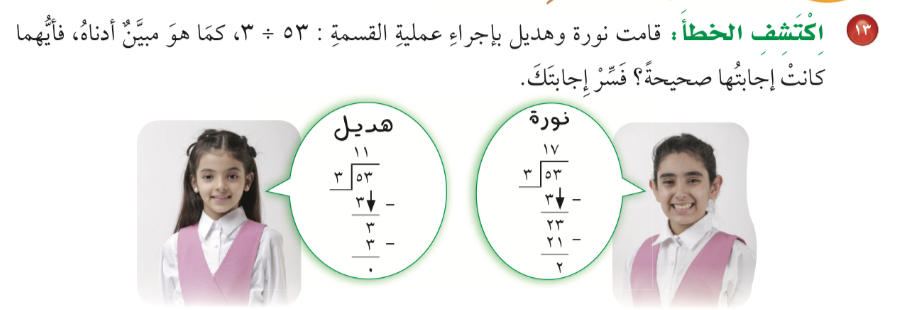 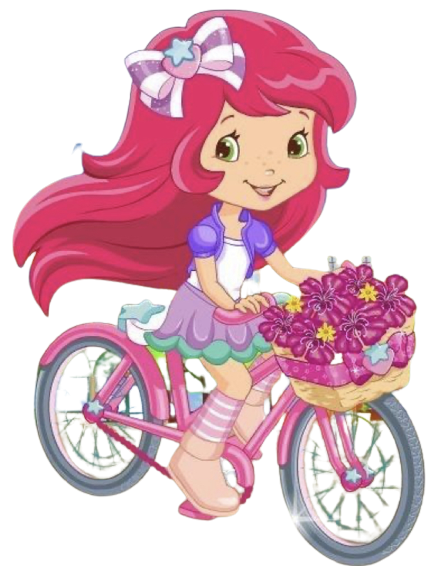 أ/ فاطمة جبران
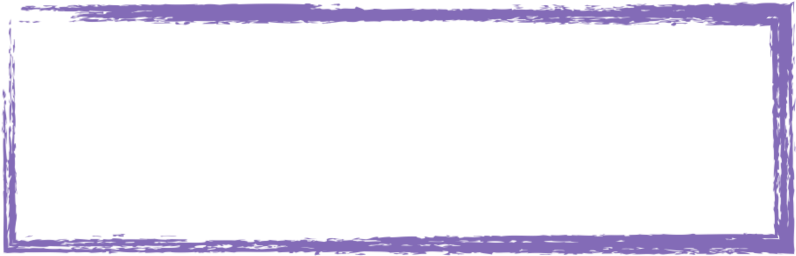 ماذاتعلمت ؟
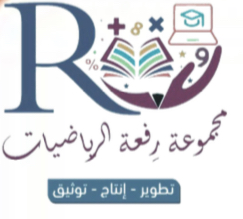 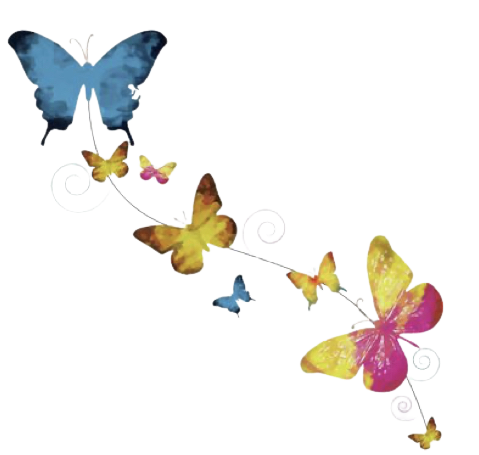 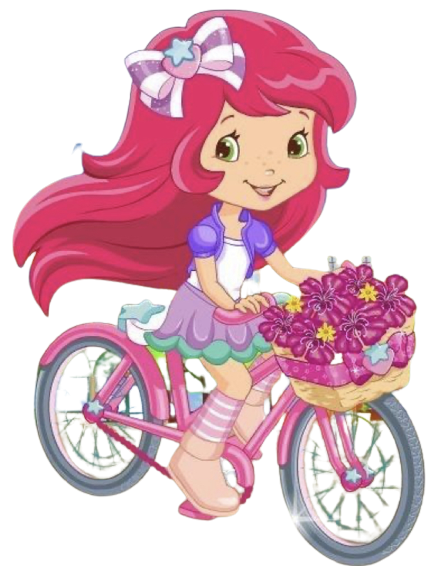 أ/ فاطمة جبران
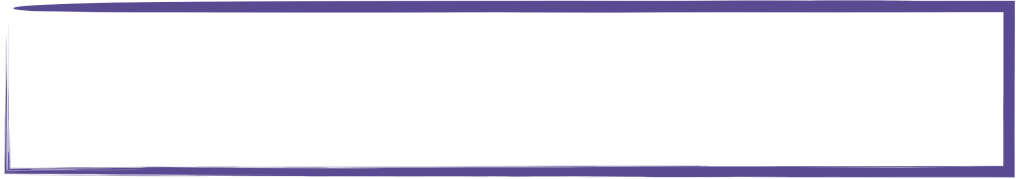 المتميزات في الدرس
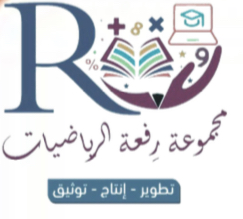 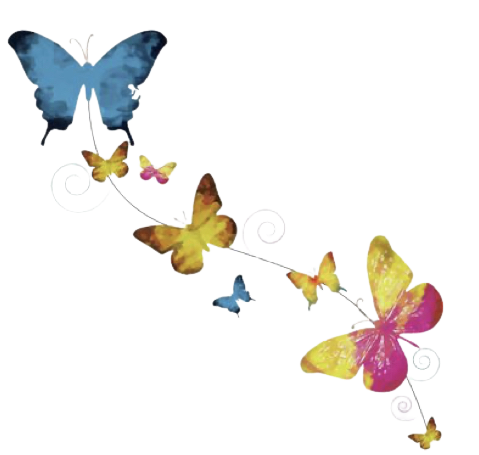 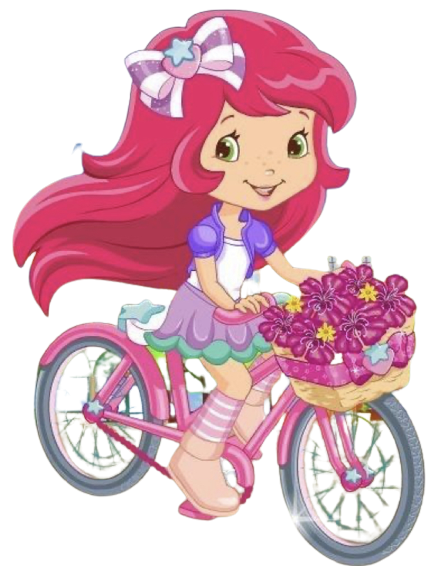 أ/ فاطمة جبران
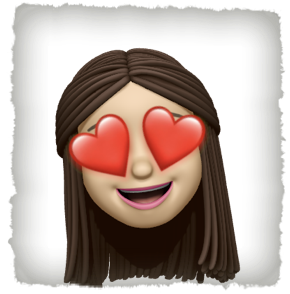 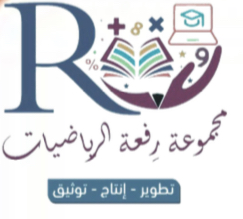 سهل 😍
سهل 😍
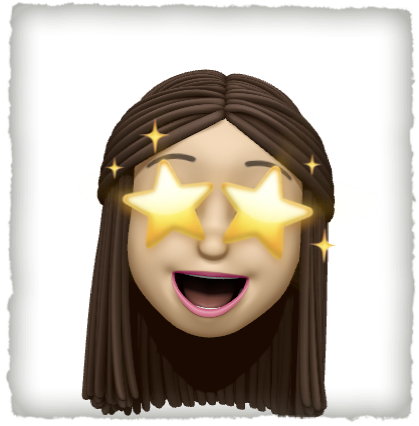 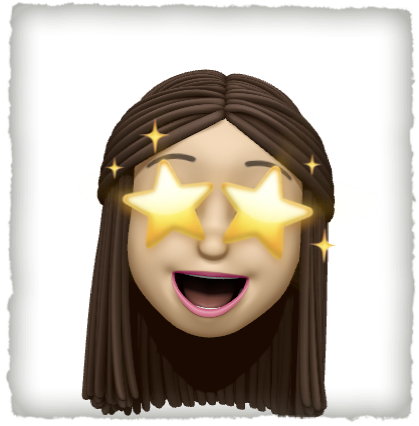 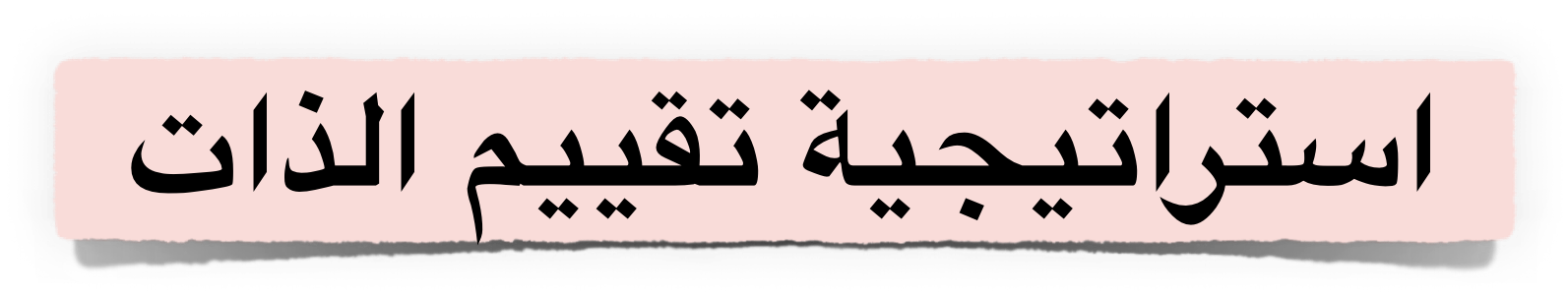 ممتع 🤩
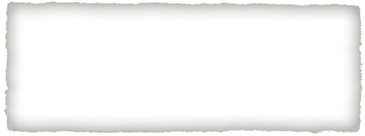 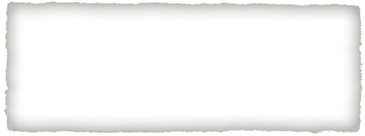 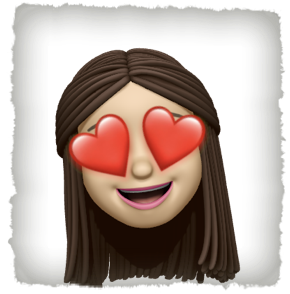 قيم نفسك بالنسبة لفهمك للدرس
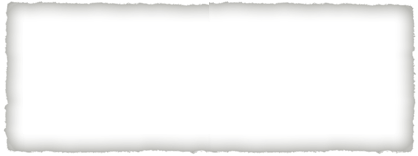 ممتع 🤩
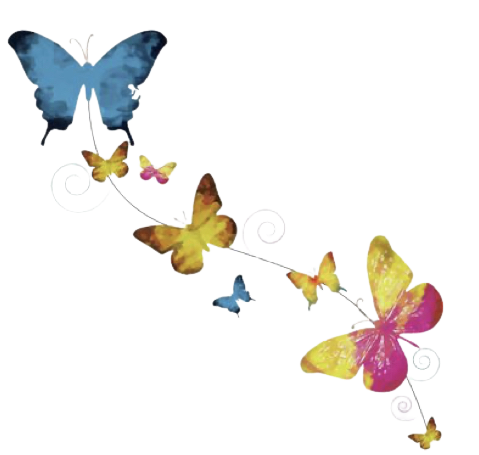 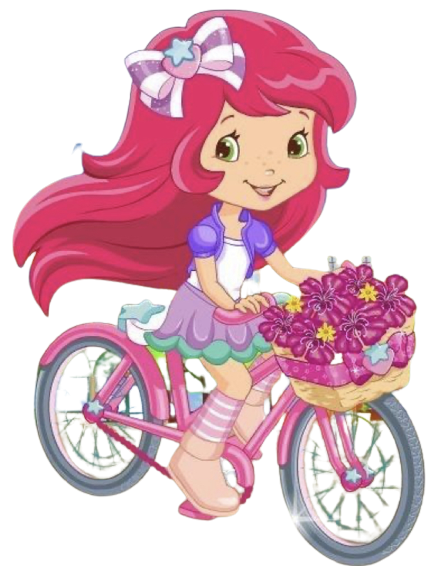 أ/ فاطمة جبران
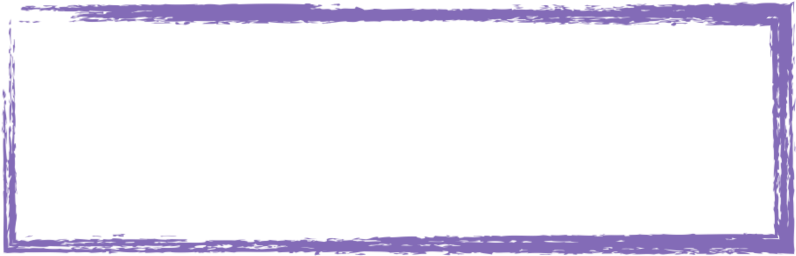 الواجب المنزلي
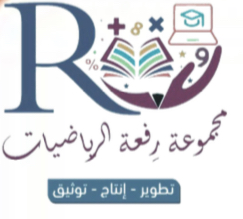 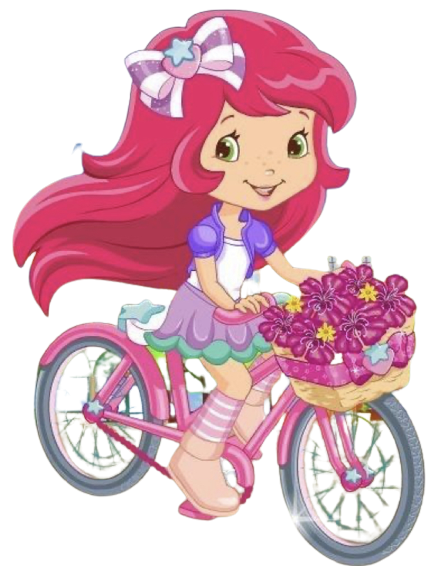 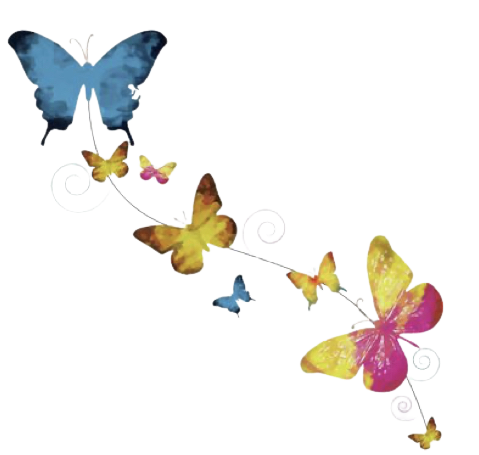 أ/ فاطمة جبران